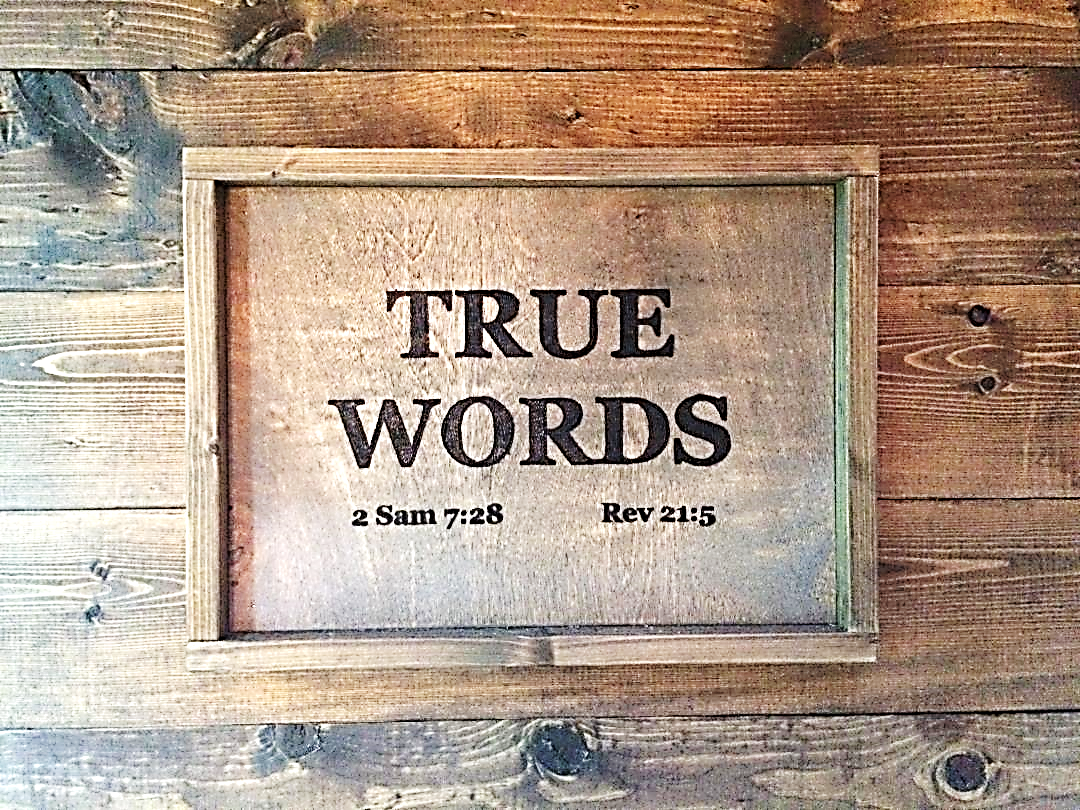 SERMON TITLE
Fallen From
Grace
Galatians 5:4   Christ is become of no effect unto you, whosoever of you are justified by the law; ye are fallen from grace.
True Words Christian Church
John 3:14-15   And as Moses lifted up the serpent in the wilderness, even so must the Son of man be lifted up:  15 That whosoever believeth in him should not perish, but have eternal life.
True Words Christian Church
John 3:16-17   For God so loved the world, that he gave his only begotten Son, that whosoever believeth in him should not perish, but have everlasting life.  17 For God sent not his Son into the world to condemn the world; but that the world through him might be saved.
True Words Christian Church
John 3:18   He that believeth on him is not condemned: but he that believeth not is condemned already, because he hath not believed in the name of the only begotten Son of God.
True Words Christian Church
John 5:24   Verily, verily, I say unto you, He that heareth my word, and believeth on him that sent me, hath everlasting life, and shall not come into condemnation; but is passed from death unto life.
True Words Christian Church
John 6:47   Verily, verily, I say unto you, He that believeth on me hath everlasting life.
True Words Christian Church
John 10:28-30   And I give unto them eternal life; and they shall never perish, neither shall any man pluck them out of my hand.  29 My Father, which gave them me, is greater than all; and no man is able to pluck them out of my Father's hand.  30 I and my Father are one.
True Words Christian Church
John 11:26   And whosoever liveth and believeth in me shall never die. Believest thou this?
True Words Christian Church
Ephesians 2:8-9   For by grace are ye saved through faith; and that not of yourselves: it is the gift of God:  9 Not of works, lest any man should boast.
True Words Christian Church
Jude 24   Now unto him that is able to keep you from falling, and to present you faultless before the presence of his glory with exceeding joy,
True Words Christian Church
1 John 5:10   He that believeth on the Son of God hath the witness in himself: he that believeth not God hath made him a liar; because he believeth not the record that God gave of his Son.
True Words Christian Church
1 John 5:11   And this is the record, that God hath given to us eternal life, and this life is in his Son.
True Words Christian Church
1 John 5:12-13   He that hath the Son hath life; and he that hath not the Son of God hath not life.  13 These things have I written unto you that believe on the name of the Son of God; that ye may know that ye have eternal life, and that ye may believe on the name of the Son of God.
True Words Christian Church
1 Samuel 28:8-9   And Saul disguised himself, and put on other raiment, and he went, and two men with him, and they came to the woman by night: and he said, I pray thee, divine unto me by the familiar spirit, and bring me him up, whom I shall name unto thee.  9 And the woman said unto him, Behold, thou knowest what Saul hath done, how he hath cut off those that have familiar spirits, and the wizards, out of the land: wherefore then layest thou a snare for my life, to cause me to die?
True Words Christian Church
1 Samuel 28:10-11   And Saul sware to her by the LORD, saying, As the LORD liveth, there shall no punishment happen to thee for this thing.  11 Then said the woman, Whom shall I bring up unto thee? And he said, Bring me up Samuel.
True Words Christian Church
1 Samuel 28:12-13   And when the woman saw Samuel, she cried with a loud voice: and the woman spake to Saul, saying, Why hast thou deceived me? for thou art Saul.  13 And the king said unto her, Be not afraid: for what sawest thou? And the woman said unto Saul, I saw gods ascending out of the earth.
True Words Christian Church
1 Samuel 28:14   And he said unto her, What form is he of? And she said, An old man cometh up; and he is covered with a mantle. And Saul perceived that it was Samuel, and he stooped with his face to the ground, and bowed himself.
True Words Christian Church
1 Samuel 28:15   And Samuel said to Saul, Why hast thou disquieted me, to bring me up? And Saul answered, I am sore distressed; for the Philistines make war against me, and God is departed from me, and answereth me no more, neither by prophets, nor by dreams: therefore I have called thee, that thou mayest make known unto me what I shall do.
True Words Christian Church
1 Samuel 28:16   Then said Samuel, Wherefore then dost thou ask of me, seeing the LORD is departed from thee, and is become thine enemy?
True Words Christian Church
1 Samuel 28:17-18   And the LORD hath done to him, as he spake by me: for the LORD hath rent the kingdom out of thine hand, and given it to thy neighbour, even to David:  18 Because thou obeyedst not the voice of the LORD, nor executedst his fierce wrath upon Amalek, therefore hath the LORD done this thing unto thee this day.
True Words Christian Church
1 Samuel 28:19   Moreover the LORD will also deliver Israel with thee into the hand of the Philistines: and to morrow shalt thou and thy sons be with me: the LORD also shall deliver the host of Israel into the hand of the Philistines.
True Words Christian Church
1 Samuel 31:1-3   Now the Philistines fought against Israel: and the men of Israel fled from before the Philistines, and fell down slain in mount Gilboa.  2 And the Philistines followed hard upon Saul and upon his sons; and the Philistines slew Jonathan, and Abinadab, and Malchi-shua, Saul's sons.  3 And the battle went sore against Saul, and the archers hit him; and he was sore wounded of the archers.
True Words Christian Church
1 Samuel 31:4-5   Then said Saul unto his armourbearer, Draw thy sword, and thrust me through therewith; lest these uncircumcised come and thrust me through, and abuse me. But his armourbearer would not; for he was sore afraid. Therefore Saul took a sword, and fell upon it.  5 And when his armourbearer saw that Saul was dead, he fell likewise upon his sword, and died with him.
True Words Christian Church
1 Samuel 31:6   So Saul died, and his three sons, and his armourbearer, and all his men, that same day together.
True Words Christian Church
1 Chronicles 10:1-3   Now the Philistines fought against Israel; and the men of Israel fled from before the Philistines, and fell down slain in mount Gilboa.  2 And the Philistines followed hard after Saul, and after his sons; and the Philistines slew Jonathan, and Abinadab, and Malchi-shua, the sons of Saul.  3 And the battle went sore against Saul, and the archers hit him, and he was wounded of the archers.
True Words Christian Church
1 Chronicles 10:4-6   Then said Saul to his armourbearer, Draw thy sword, and thrust me through therewith; lest these uncircumcised come and abuse me. But his armourbearer would not; for he was sore afraid. So Saul took a sword, and fell upon it.  5 And when his armourbearer saw that Saul was dead, he fell likewise on the sword, and died.  6 So Saul died, and his three sons, and all his house died together.
True Words Christian Church
1 Chronicles 10:13-14   So Saul died for his transgression which he committed against the LORD, even against the word of the LORD, which he kept not, and also for asking counsel of one that had a familiar spirit, to inquire of it;  14 And inquired not of the LORD: therefore he slew him, and turned the kingdom unto David the son of Jesse.
True Words Christian Church
1 Samuel 22:16-17   And the king said, Thou shalt surely die, Ahimelech, thou, and all thy father's house.  17 And the king said unto the footmen that stood about him, Turn, and slay the priests of the LORD; because their hand also is with David, and because they knew when he fled, and did not shew it to me. But the servants of the king would not put forth their hand to fall upon the priests of the LORD.
True Words Christian Church
1 Samuel 22:18   And the king said to Doeg, Turn thou, and fall upon the priests. And Doeg the Edomite turned, and he fell upon the priests, and slew on that day fourscore and five persons that did wear a linen ephod.
True Words Christian Church
1 Samuel 10:1   Then Samuel took a vial of oil, and poured it upon his head, and kissed him, and said, Is it not because the LORD hath anointed thee to be captain over his inheritance?
True Words Christian Church
1 Samuel 10:2   When thou art departed from me to day, then thou shalt find two men by Rachel's sepulchre in the border of Benjamin at Zelzah; and they will say unto thee, The asses which thou wentest to seek are found: and, lo, thy father hath left the care of the asses, and sorroweth for you, saying, What shall I do for my son?
True Words Christian Church
1 Samuel 10:3-4   Then shalt thou go on forward from thence, and thou shalt come to the plain of Tabor, and there shall meet thee three men going up to God to Beth-el, one carrying three kids, and another carrying three loaves of bread, and another carrying a bottle of wine:  4 And they will salute thee, and give thee two loaves of bread; which thou shalt receive of their hands.
True Words Christian Church
1 Samuel 10:5   After that thou shalt come to the hill of God, where is the garrison of the Philistines: and it shall come to pass, when thou art come thither to the city, that thou shalt meet a company of prophets coming down from the high place with a psaltery, and a tabret, and a pipe, and a harp, before them; and they shall prophesy:
True Words Christian Church
1 Samuel 10:6   And the Spirit of the LORD will come upon thee, and thou shalt prophesy with them, and shalt be turned into another man.
True Words Christian Church
2 Corinthians 5:17   Therefore if any man be in Christ, he is a new creature: old things are passed away; behold, all things are become new.
True Words Christian Church
John 3:3   Jesus answered and said unto him, Verily, verily, I say unto thee, Except a man be born again, he cannot see the kingdom of God.
True Words Christian Church
1 Samuel 10:9-10   And it was so, that when he had turned his back to go from Samuel, God gave him another heart: and all those signs came to pass that day.  10 And when they came thither to the hill, behold, a company of prophets met him; and the Spirit of God came upon him, and he prophesied among them.
True Words Christian Church
1 Samuel 10:11-12   And it came to pass, when all that knew him beforetime saw that, behold, he prophesied among the prophets, then the people said one to another, What is this that is come unto the son of Kish? Is Saul also among the prophets?  12 And one of the same place answered and said, But who is their father? Therefore it became a proverb, Is Saul also among the prophets?
True Words Christian Church
Judges 16:30   And Samson said, Let me die with the Philistines. And he bowed himself with all his might; and the house fell upon the lords, and upon all the people that were therein. So the dead which he slew at his death were more than they which he slew in his life.
True Words Christian Church
Hebrews 11:32   And what shall I more say? for the time would fail me to tell of Gedeon, and of Barak, and of Samson, and of Jephthae; of David also, and Samuel, and of the prophets:
True Words Christian Church
Hebrews 11:33-34   Who through faith subdued kingdoms, wrought righteousness, obtained promises, stopped the mouths of lions,  34 Quenched the violence of fire, escaped the edge of the sword, out of weakness were made strong, waxed valiant in fight, turned to flight the armies of the aliens.
True Words Christian Church
Nehemiah 13:25   And I contended with them, and cursed them, and smote certain of them, and plucked off their hair, and made them swear by God, saying, Ye shall not give your daughters unto their sons, nor take their daughters unto your sons, or for yourselves.
True Words Christian Church
Nehemiah 13:26   Did not Solomon king of Israel sin by these things? yet among many nations was there no king like him, who was beloved of his God, and God made him king over all Israel: nevertheless even him did outlandish women cause to sin.
True Words Christian Church
Nehemiah 13:27   Shall we then hearken unto you to do all this great evil, to transgress against our God in marrying strange wives?
True Words Christian Church
1 Kings 11:4-6   For it came to pass, when Solomon was old, that his wives turned away his heart after other gods: and his heart was not perfect with the LORD his God, as was the heart of David his father.  5 For Solomon went after Ashtoreth the goddess of the Zidonians, and after Milcom the abomination of the Ammonites.  6 And Solomon did evil in the sight of the LORD, and went not fully after the LORD, as did David his father.
True Words Christian Church
1 Kings 11:7-8   Then did Solomon build an high place for Chemosh, the abomination of Moab, in the hill that is before Jerusalem, and for Molech, the abomination of the children of Ammon.  8 And likewise did he for all his strange wives, which burnt incense and sacrificed unto their gods.
True Words Christian Church
1 Kings 11:9-10   And the LORD was angry with Solomon, because his heart was turned from the LORD God of Israel, which had appeared unto him twice,  10 And had commanded him concerning this thing, that he should not go after other gods: but he kept not that which the LORD commanded.
True Words Christian Church
1 Kings 11:11-12   Wherefore the LORD said unto Solomon, Forasmuch as this is done of thee, and thou hast not kept my covenant and my statutes, which I have commanded thee, I will surely rend the kingdom from thee, and will give it to thy servant.  12 Notwithstanding in thy days I will not do it for David thy father's sake: but I will rend it out of the hand of thy son.
True Words Christian Church
1 Kings 11:13-14   Howbeit I will not rend away all the kingdom; but will give one tribe to thy son for David my servant's sake, and for Jerusalem's sake which I have chosen.  14 And the LORD stirred up an adversary unto Solomon, Hadad the Edomite: he was of the king's seed in Edom.
True Words Christian Church
Romans 7:14-15   For we know that the law is spiritual: but I am carnal, sold under sin.  15 For that which I do I allow not: for what I would, that do I not; but what I hate, that do I.
True Words Christian Church
Galatians 4:11   I am afraid of you, lest I have bestowed upon you labour in vain.
True Words Christian Church
Romans 11:6   And if by grace, then is it no more of works: otherwise grace is no more grace. But if it be of works, then is it no more grace: otherwise work is no more work.
True Words Christian Church
Galatians 5:1   Stand fast therefore in the liberty wherewith Christ hath made us free, and be not entangled again with the yoke of bondage.
True Words Christian Church
Galatians 5:2   Behold, I Paul say unto you, that if ye be circumcised, Christ shall profit you nothing.
True Words Christian Church
Galatians 5:3   For I testify again to every man that is circumcised, that he is a debtor to do the whole law.
True Words Christian Church
Galatians 5:4   Christ is become of no effect unto you, whosoever of you are justified by the law; ye are fallen from grace.
True Words Christian Church
Galatians 5:5-6   For we through the Spirit wait for the hope of righteousness by faith.  6 For in Jesus Christ neither circumcision availeth any thing, nor uncircumcision; but faith which worketh by love.
True Words Christian Church
Romans 3:24-26   Being justified freely by his grace through the redemption that is in Christ Jesus:  25 Whom God hath set forth to be a propitiation through faith in his blood, to declare his righteousness for the remission of sins that are past, through the forbearance of God;  26 To declare, I say, at this time his righteousness: that he might be just, and the justifier of him which believeth in Jesus.
True Words Christian Church
Romans 3:27   Where is boasting then? It is excluded. By what law? of works? Nay: but by the law of faith.
True Words Christian Church
Romans 3:28   Therefore we conclude that a man is justified by faith without the deeds of the law.
True Words Christian Church
Galatians 1:6-7   I marvel that ye are so soon removed from him that called you into the grace of Christ unto another gospel:  7 Which is not another; but there be some that trouble you, and would pervert the gospel of Christ.
True Words Christian Church
Galatians 1:8-9   But though we, or an angel from heaven, preach any other gospel unto you than that which we have preached unto you, let him be accursed.  9 As we said before, so say I now again, If any man preach any other gospel unto you than that ye have received, let him be accursed.
True Words Christian Church
Acts 10:43   To him give all the prophets witness, that through his name whosoever believeth in him shall receive remission of sins.
True Words Christian Church